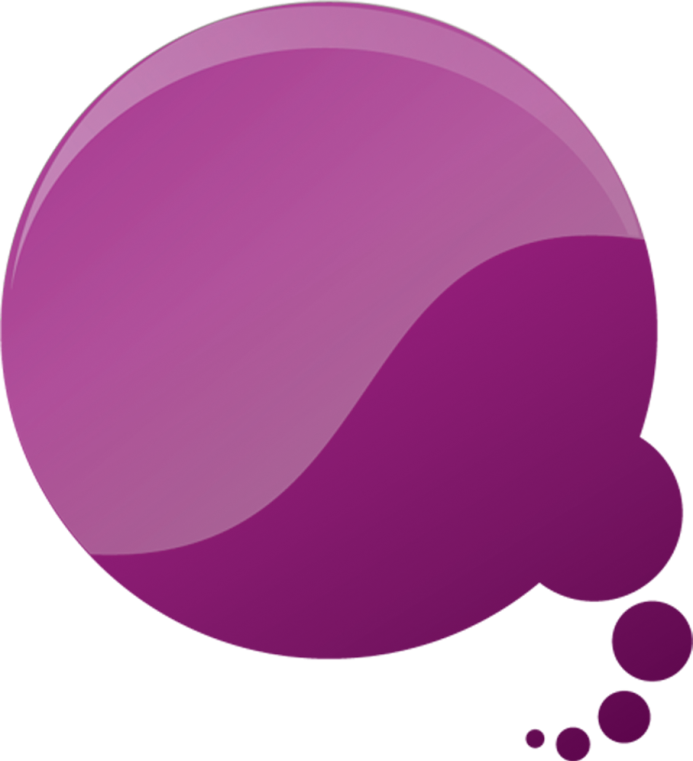 4
キリストの　にんたいをもちなさい
か
Ⅱテサロニケ3:1-5
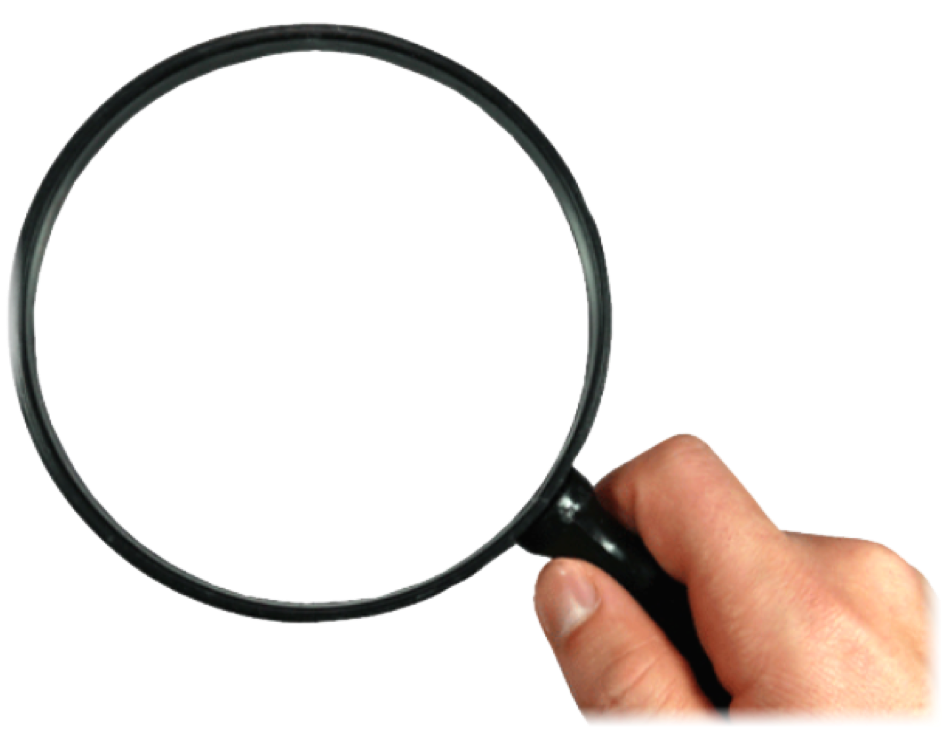 ３つの　じっせん
まいにち　じっせん!
ふくいんのみことば 
　　　　　　+ いじんでん
いちにち 10ぷんずつ　だけでも　まいにち　
じっせんすれば！
きず　もんく　かなしみ　むきりょく
あたらしい　こくいん
しゅのひ（にちよう）に
じっせん!
れいはい = 40にち　　
　　　　　　　しゅちゅう
れいはいを　さまたげる　ことは　なにかを　
かんがえてみて　れいてきたたかいを　しましょう
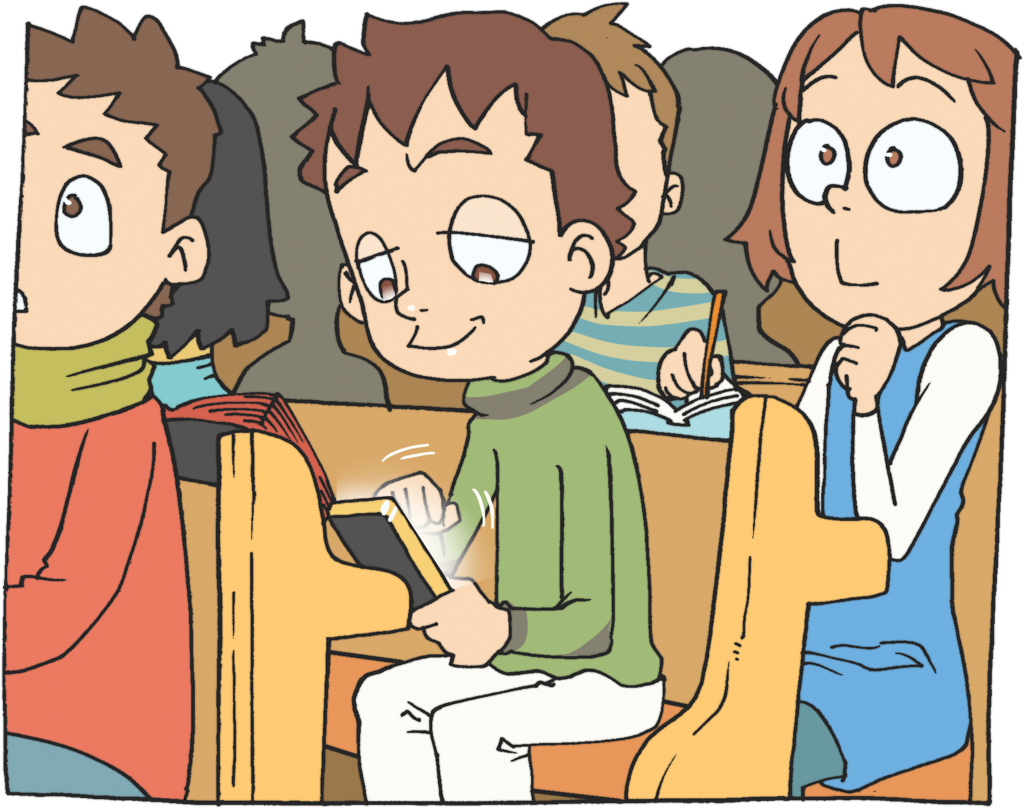 げんばで　じっせん!
れいてきはいけいを　あじわおう
インマヌエル
みつかいのたすけ
いのりのこたえ
かみのくに
せかいふくいんか
サタンしばる
テサロニケきょうかいは　おおくの　かんなんに　
あいました(しと17:1-9)
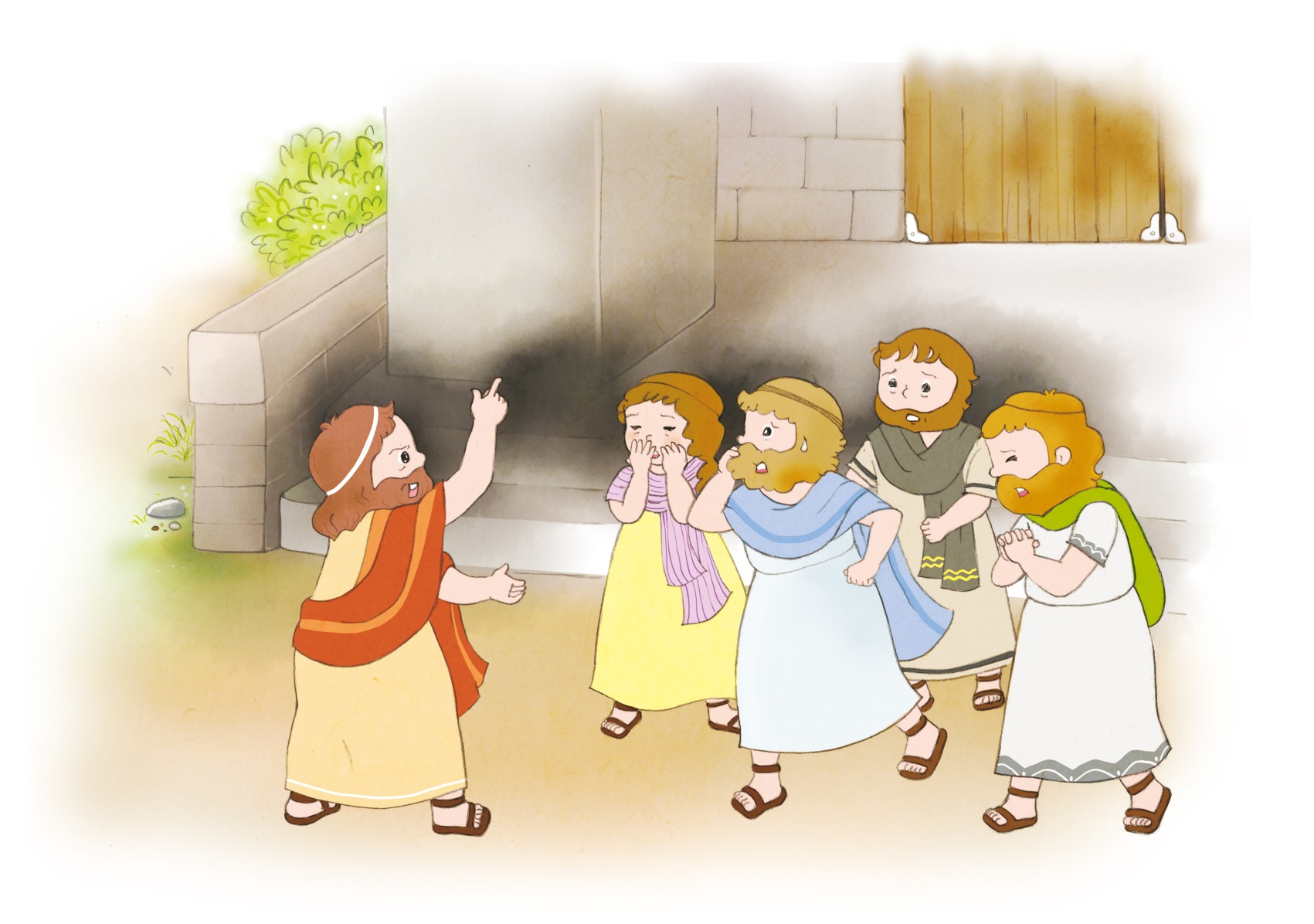 しかし　テサロニケきょうかいの　しんとたちは　
さいりんの　きぼうで　にんたいしました
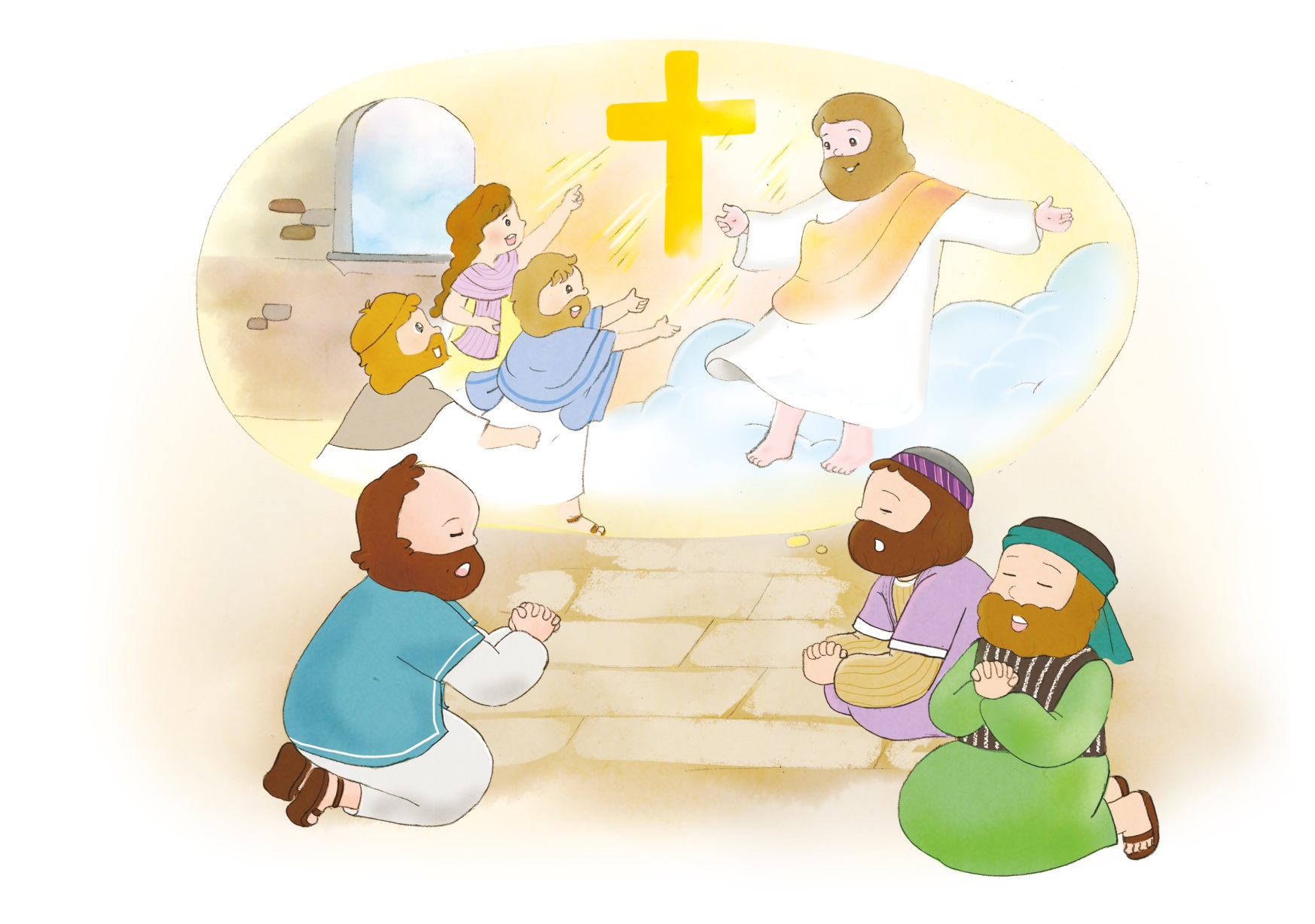 きぼうが　あれば
にんたい　できます
おわりの　ひが　ちかづけば　ちかづくほど　
ぜんせかいが　れいてきに　こんらんするように　
なります
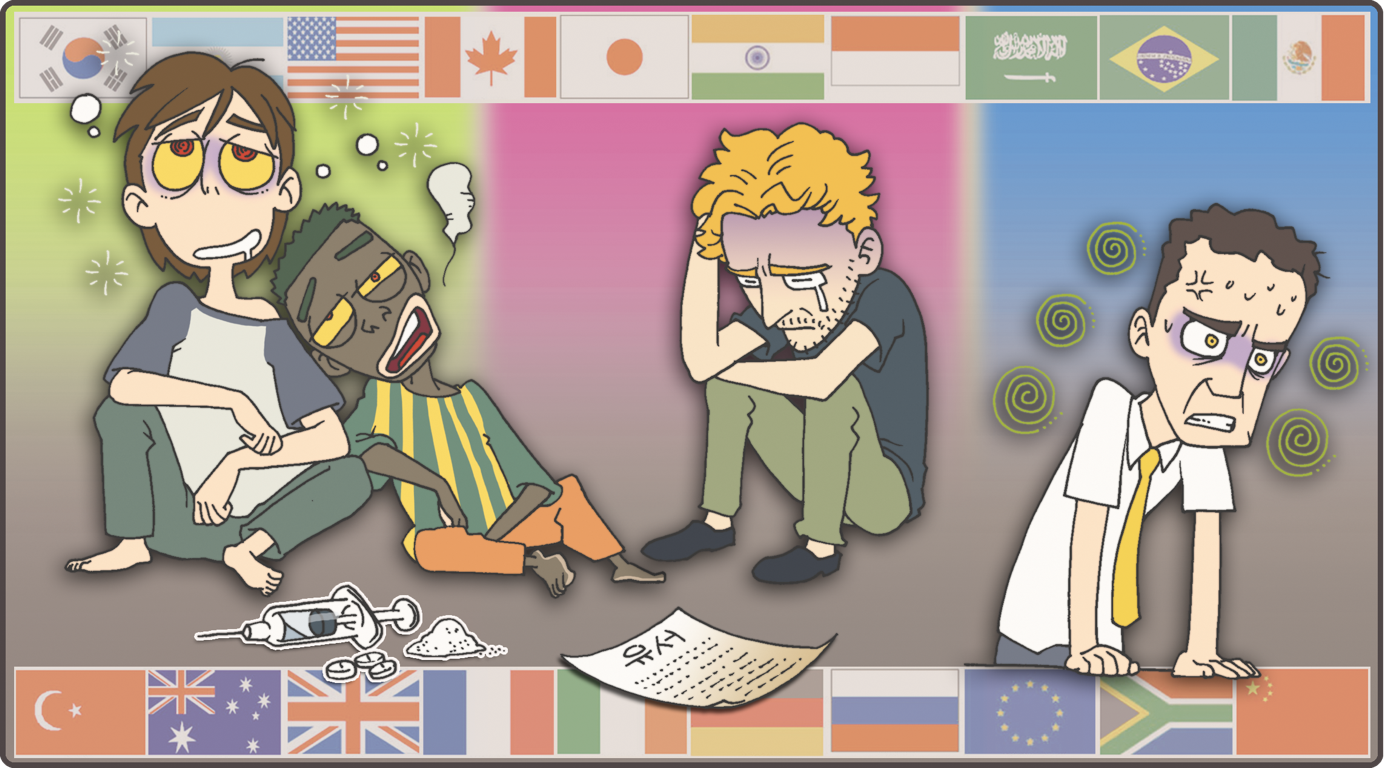 [Speaker Notes: 全世界的な猛暑、ヨーロッパの山火事、地震
精神病、麻薬、自殺]
しかし　レムナントは　このよを　みて　
うらやましがったり　おそれたり　する　りゆうが　ありません
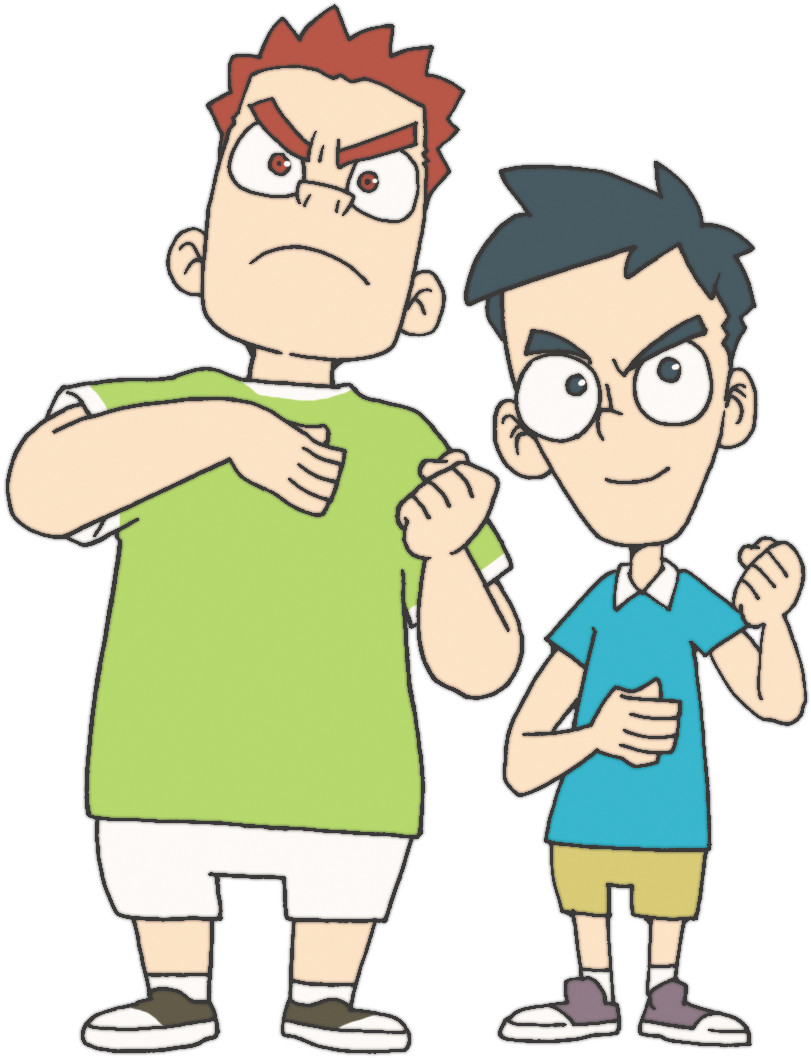 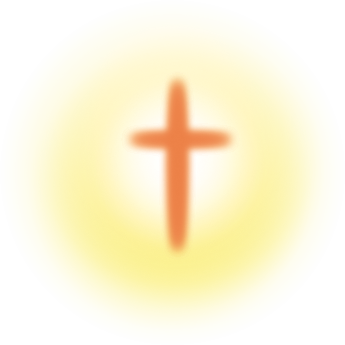 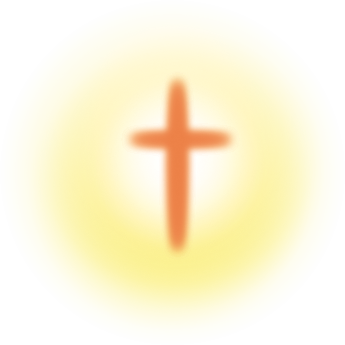 1. いのり
でんどうの　ために　いのりましょう
 (Ⅱテサロニケ3:1)
みことばに
したがうように
みことばが　
ひろがるように
みことばが
はたらくように
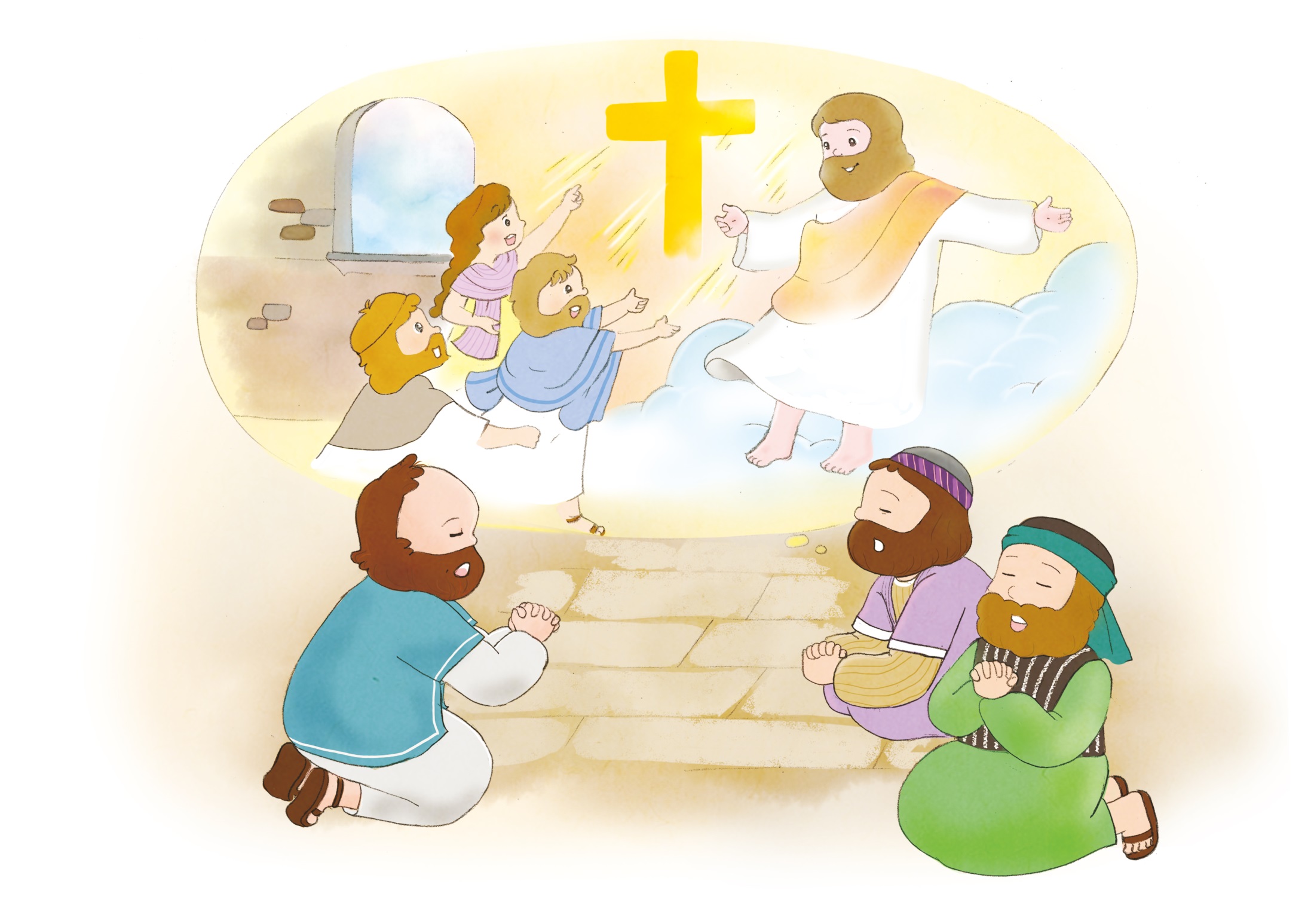 2. キリスト
キリストが　わたしたちを　まもってくださいます
 (Ⅱテサロニケ3:2-3)
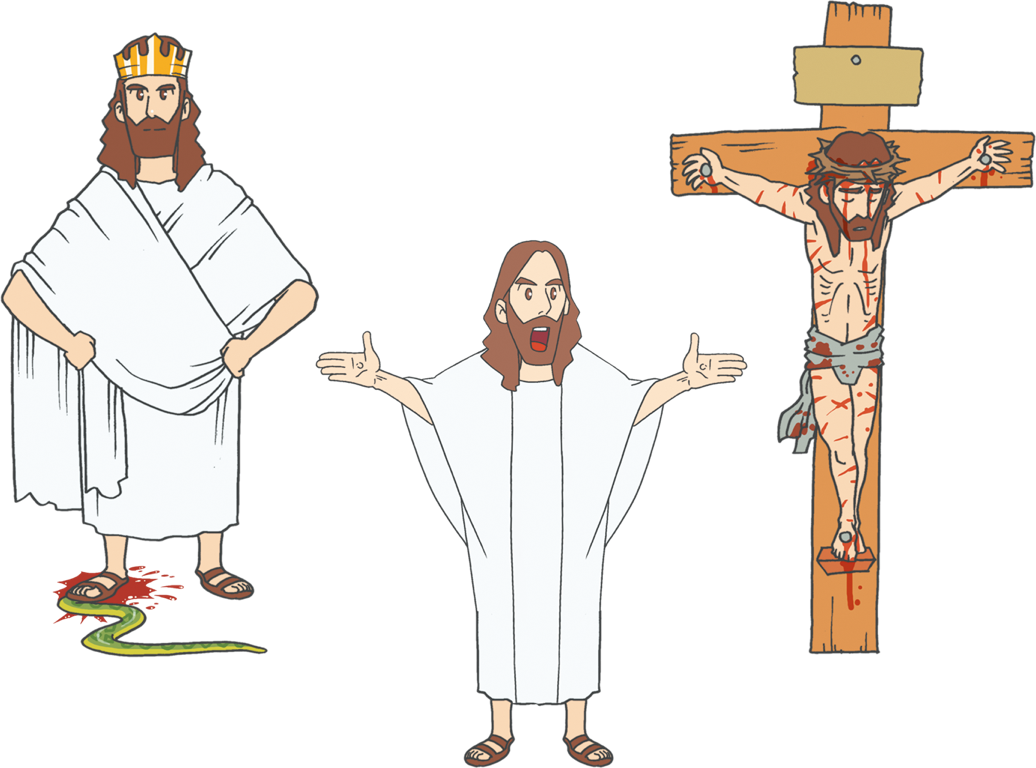 しんこうの　ない　ひとたちから
ひねくれた
あくにんどもから
2. みことば
みことばを　うけた　とおりに　じっせん
しましょう. (Ⅱテサロニケ3:4)
しゅが　こころを　みちびかれます
かみさまの　あいと　キリストの　
にんたい
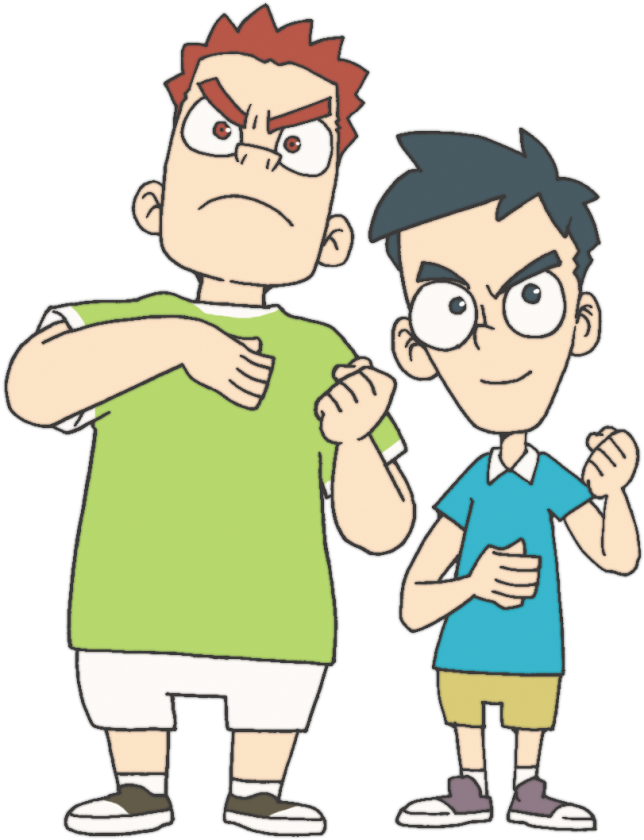 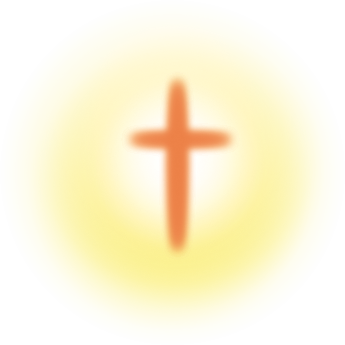 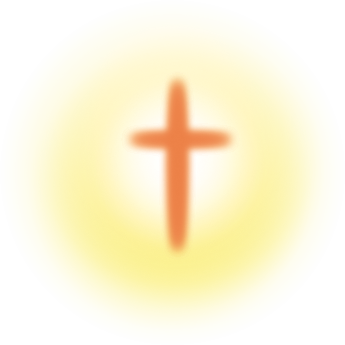 “くなんの　ひには　わたしを　よびもとめよ。
わたしは　あなたを　たすけだそう。あなたは　
わたしを　あがめよう。(しへん50:15)
1008かいの　しっぱいと　1009かいめの　せいこう
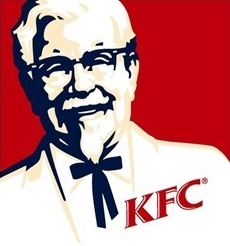 [Speaker Notes: KFCの創業者カーネル・サンダースについて紹介をしてください。]
せかいふくいんかの
まことの　きぼうが　ある　ひとは
にんたい　することが　できます！
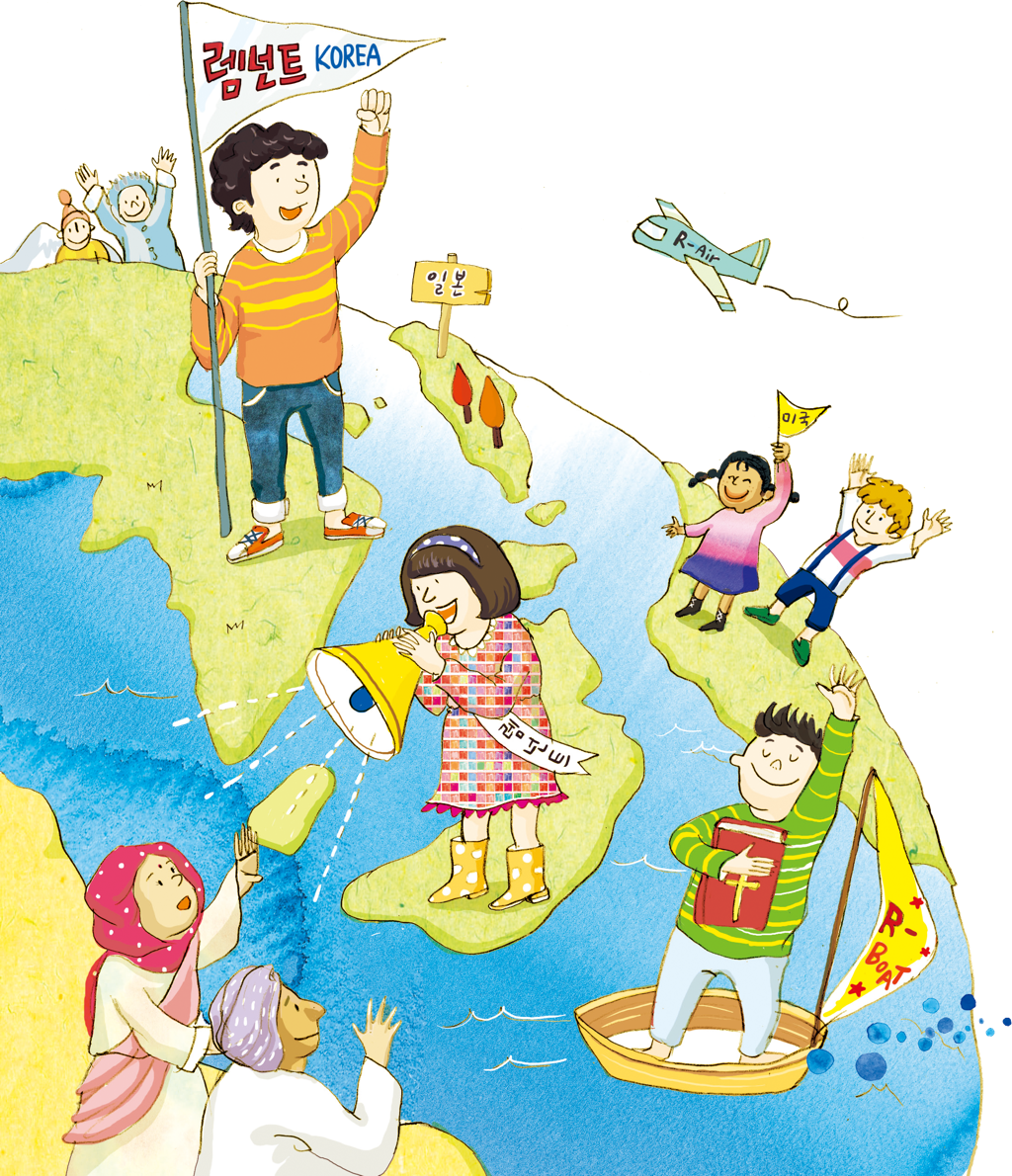 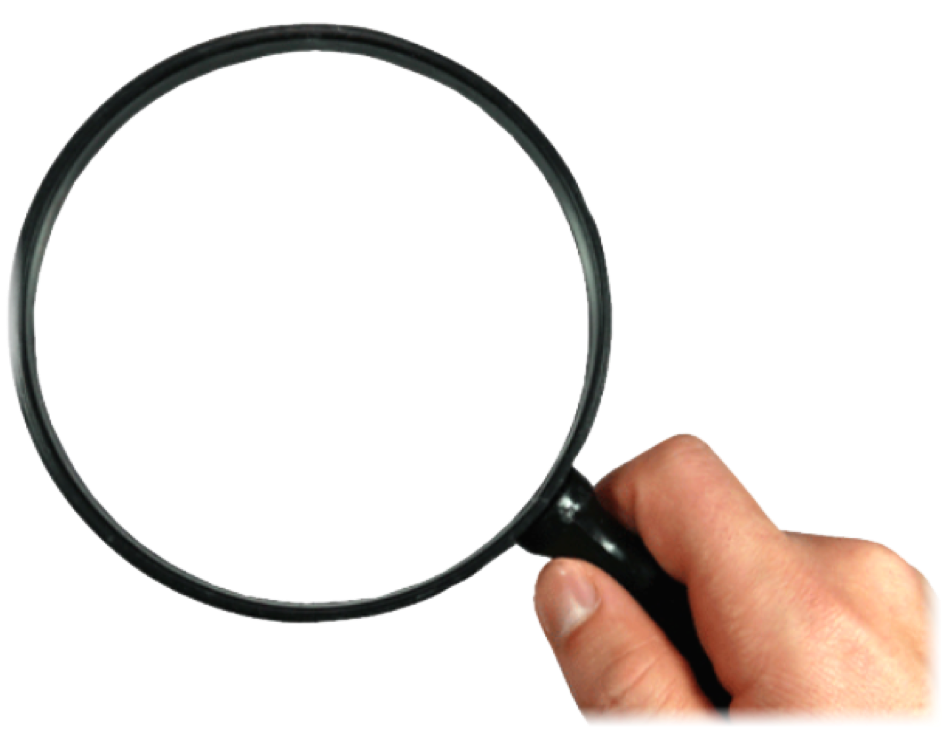 まちがった　ことばに　だまされないで　３つの　
じっせんを　ちゃくじつに　じっせんしよう
３つの　じっせん
まいにち　じっせん!
ふくいんのみことば 
　　　　　　+ いじんでん
しゅのひ（にちよう）に
じっせん!
れいはい = 40にち　　
　　　　　　　しゅちゅう
げんばで　じっせん!
れいてきはいけいを　あじわおう
フォ
ー
ラム
し
て
いん
し
よう
こく
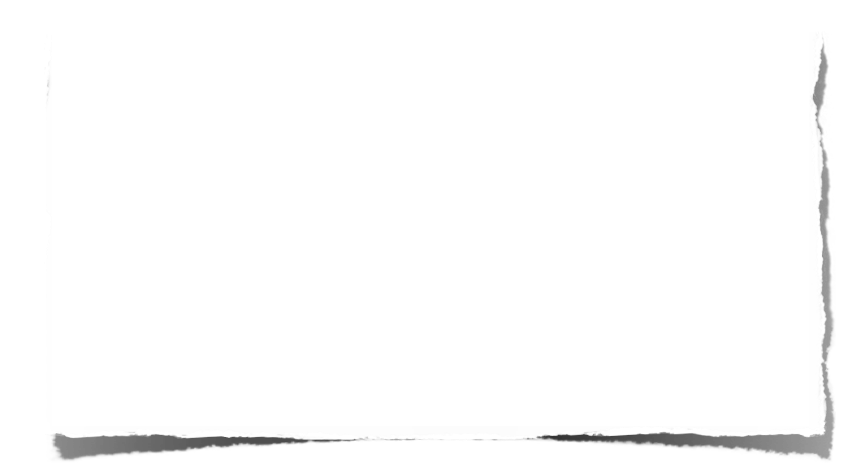 みことばの　なかで　いちばん　こころに　
のこった　ことを　フォーラムしよう
にんたい　することに　ついて　フォーラムしよう
こんしゅうに　じっせんする　ことに　ついて　フォーラムしよう